CW
15/07/2022
8Lc Magnetic Earth
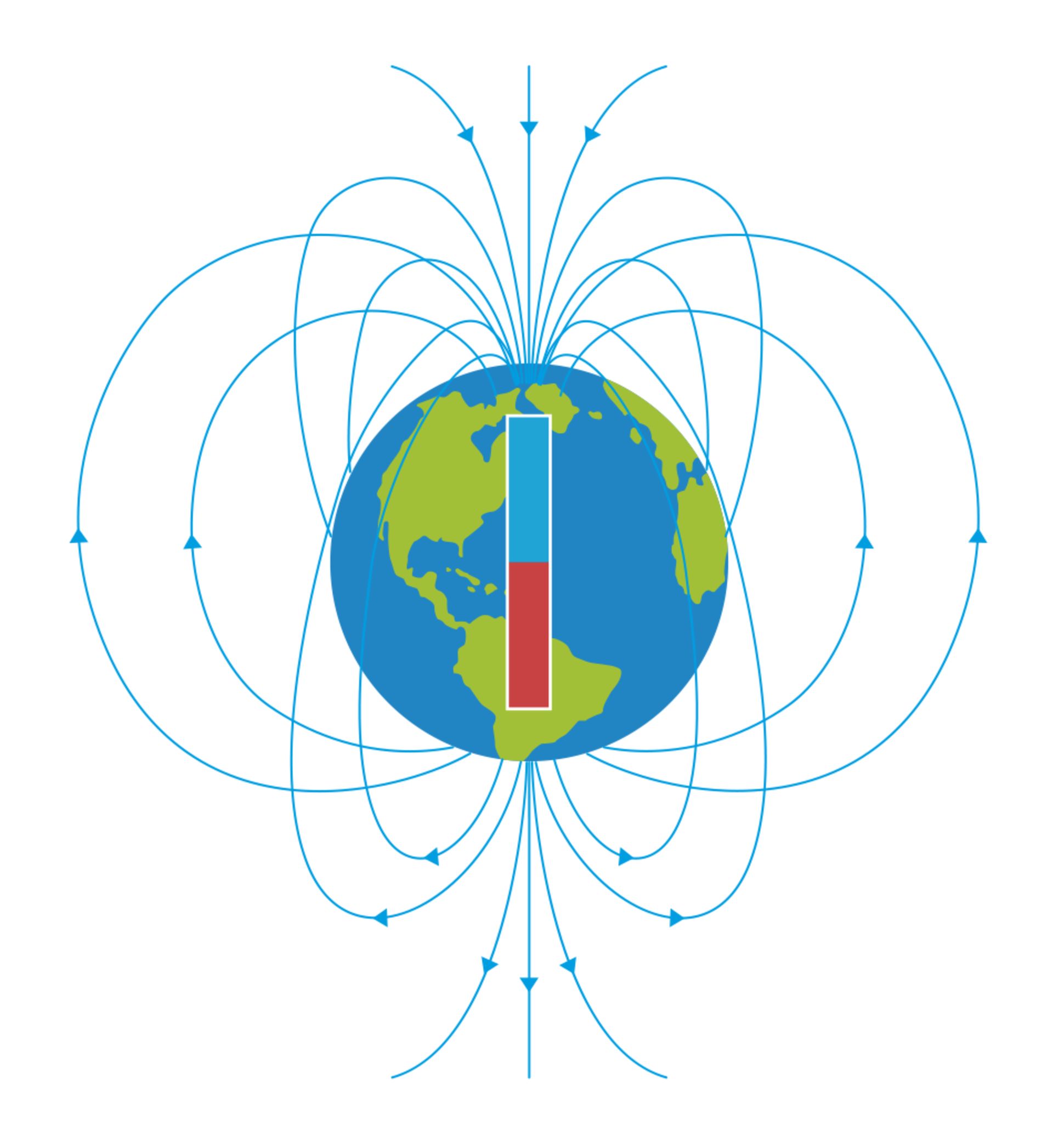 Do Now: 
What direction does a compass point?
Requisitions
Copy & Complete
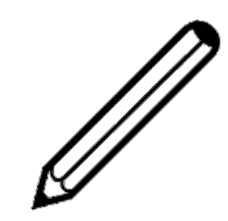 The Earth is surrounded by a magnetic field.
A magnetic field is the region around a magnet where a ________ force acts.
It shows the direction of the _____ on a north pole.
magnetic
force
Why does a compass point north?
Will compasses always point north?!
Objectives
State what is meant by a magnetic field, and recall the shape of the field of a bar magnet.
Describe the effect of the Earth’s magnetic field on compass needles.
Explain how to arrange two magnets so that they attract or repel each other.
Recall the direction of a magnet’s magnetic field.
Explain how a compass can be used together with maps for navigation
Explain how a plotting compass can be used to show the shape and direction of a magnetic field.
Describe the Earth’s magnetic field and explain why a magnetic compass points north.
Describe the shape of the magnetic field between two bar magnets in different arrangements.
Use ideas about the Earth’s magnetic field to explain variation, dip and deviation.
Use your compass to find north.
Investigate attraction and repulsion of magnets.
See what happens to your compass near a magnet.
What direction is north?
Do all our compasses agree?
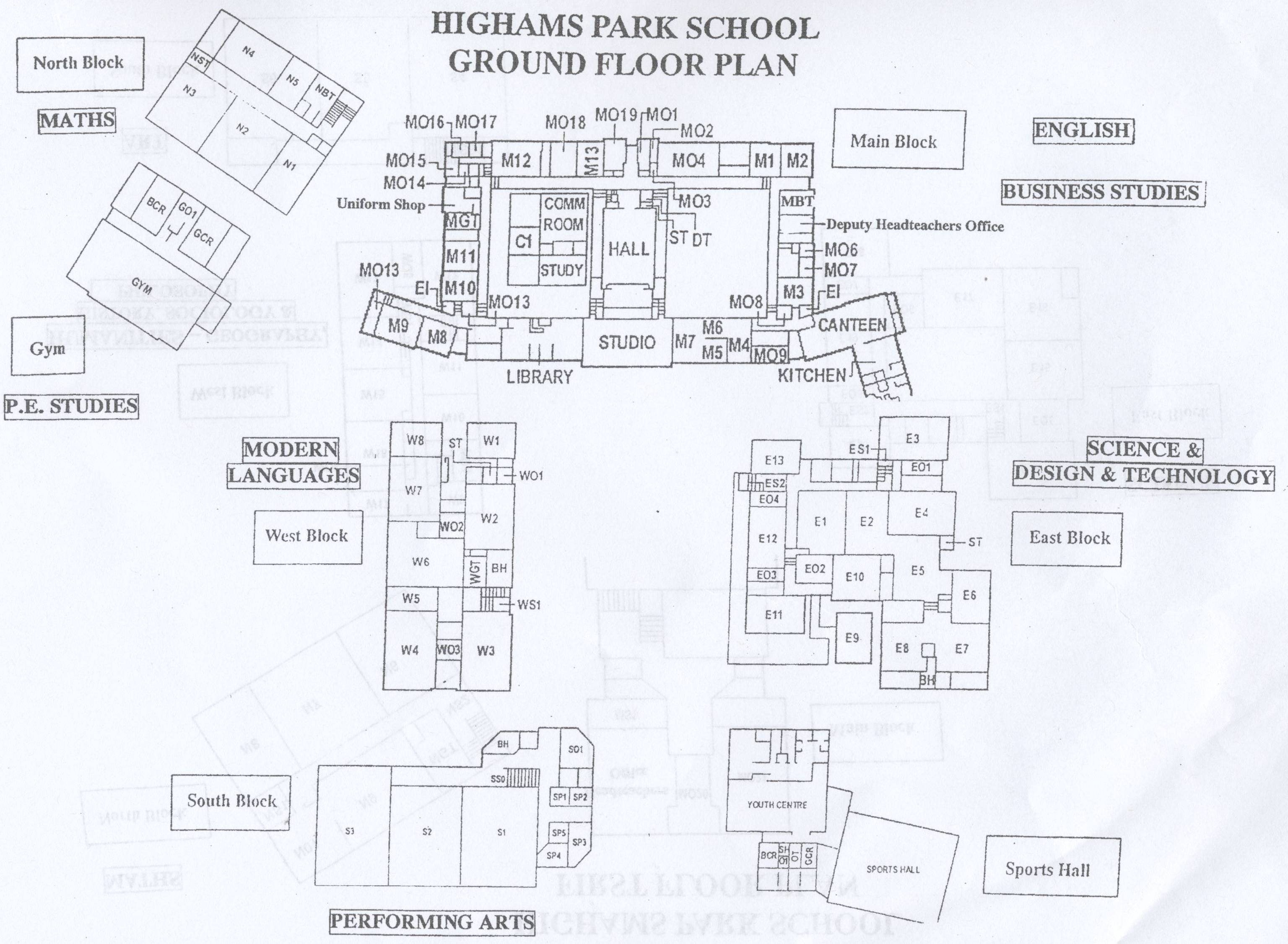 N
Why is the N block called the ‘North Block’?!
S
N
If the north pole of a compass points North, what type of magnetic pole must be at the geographical North pole?!
Why is the ‘magnet’ shown at an angle?
N
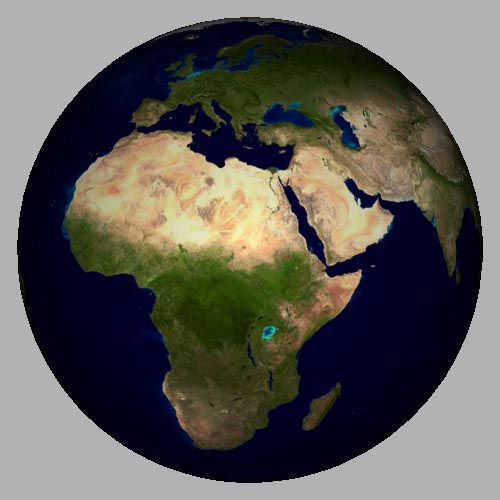 S
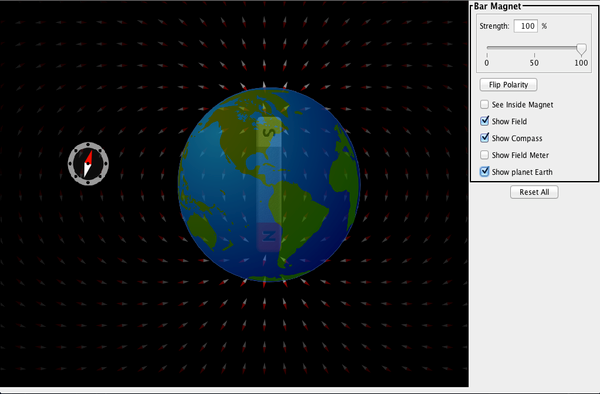 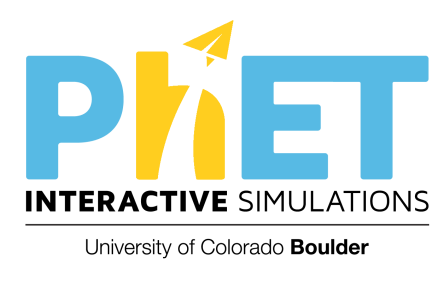  Click image to run simulation.
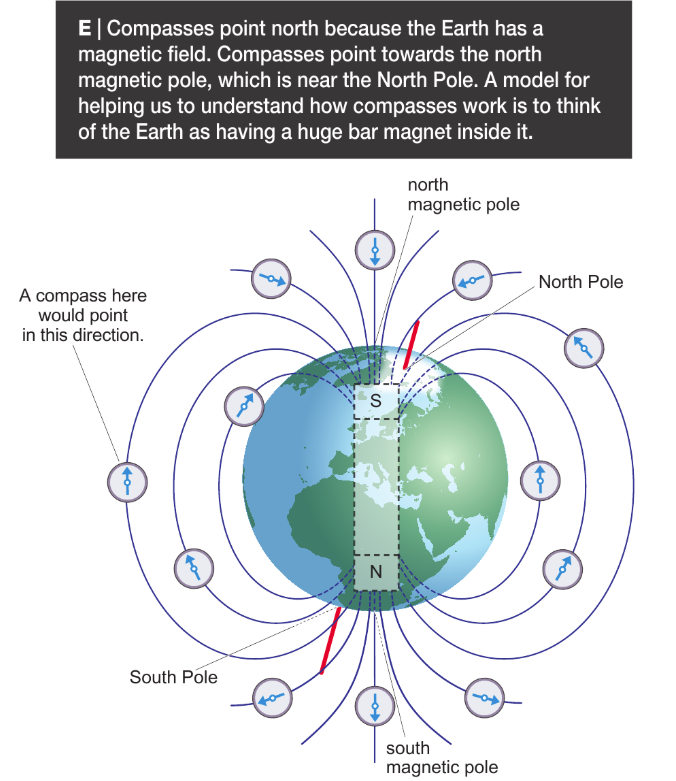 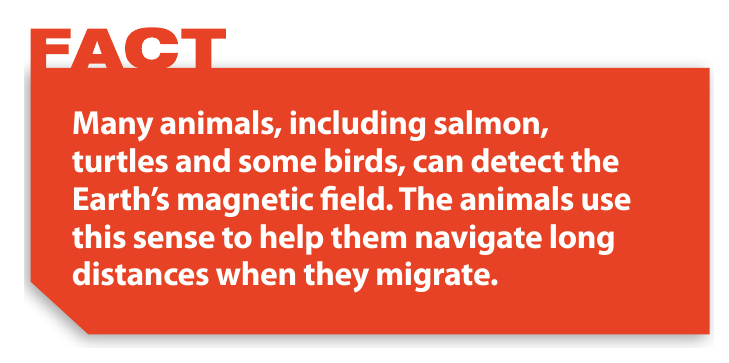 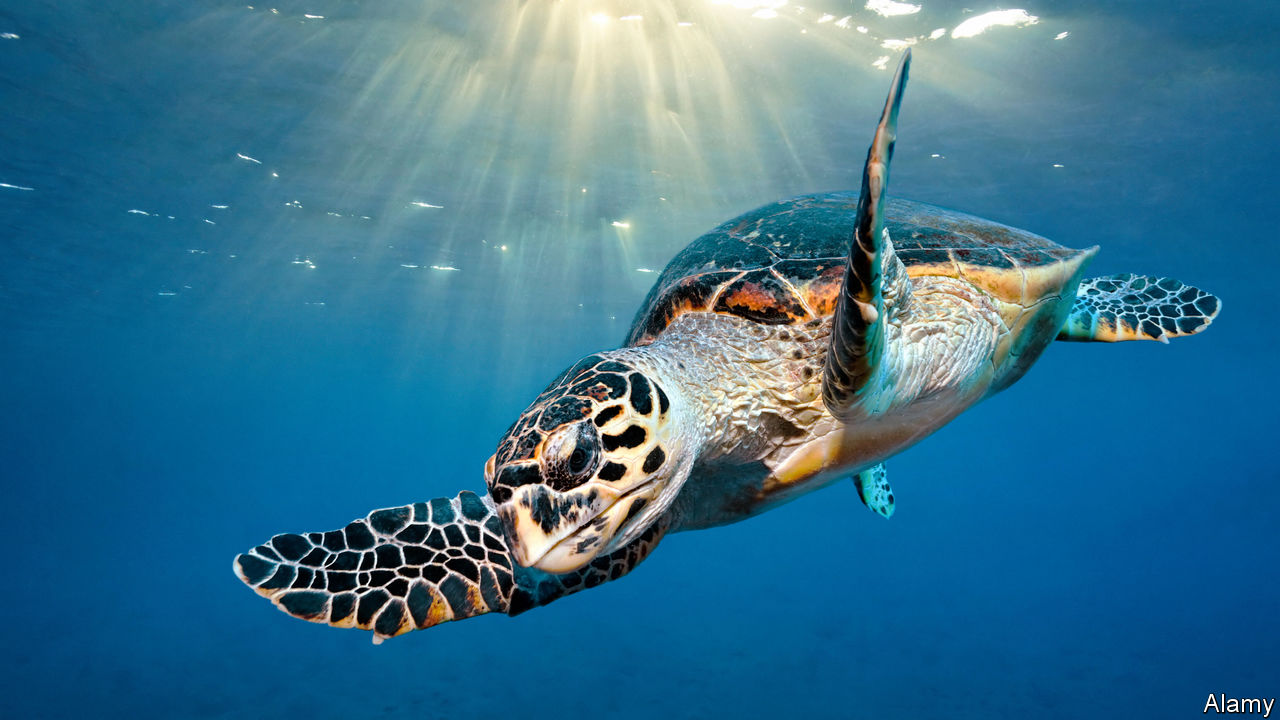 Copy & Complete
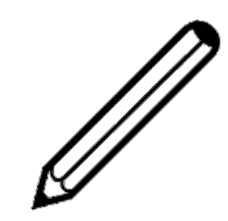 Like poles _____ and opposite poles attract.
The “north-seeking pole” (or just “north pole”) of a magnet is attracted to a _____ pole.
So we can model the Earth as having a huge bar magnet inside it, with a magnetic _____ pole near the geographic North pole (& vice versa)!
repel
south
south
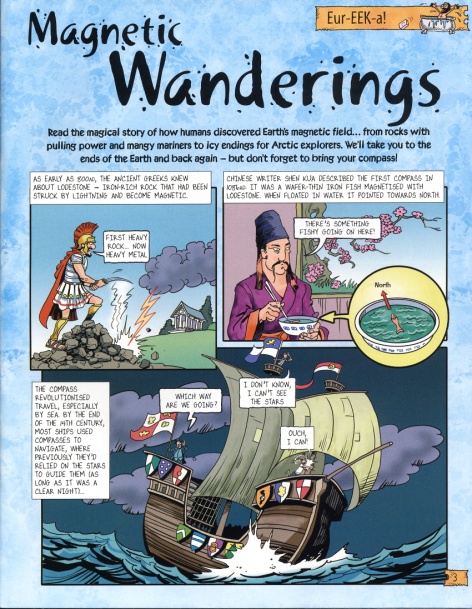 north      south     attract     repel
Read the comic strip.
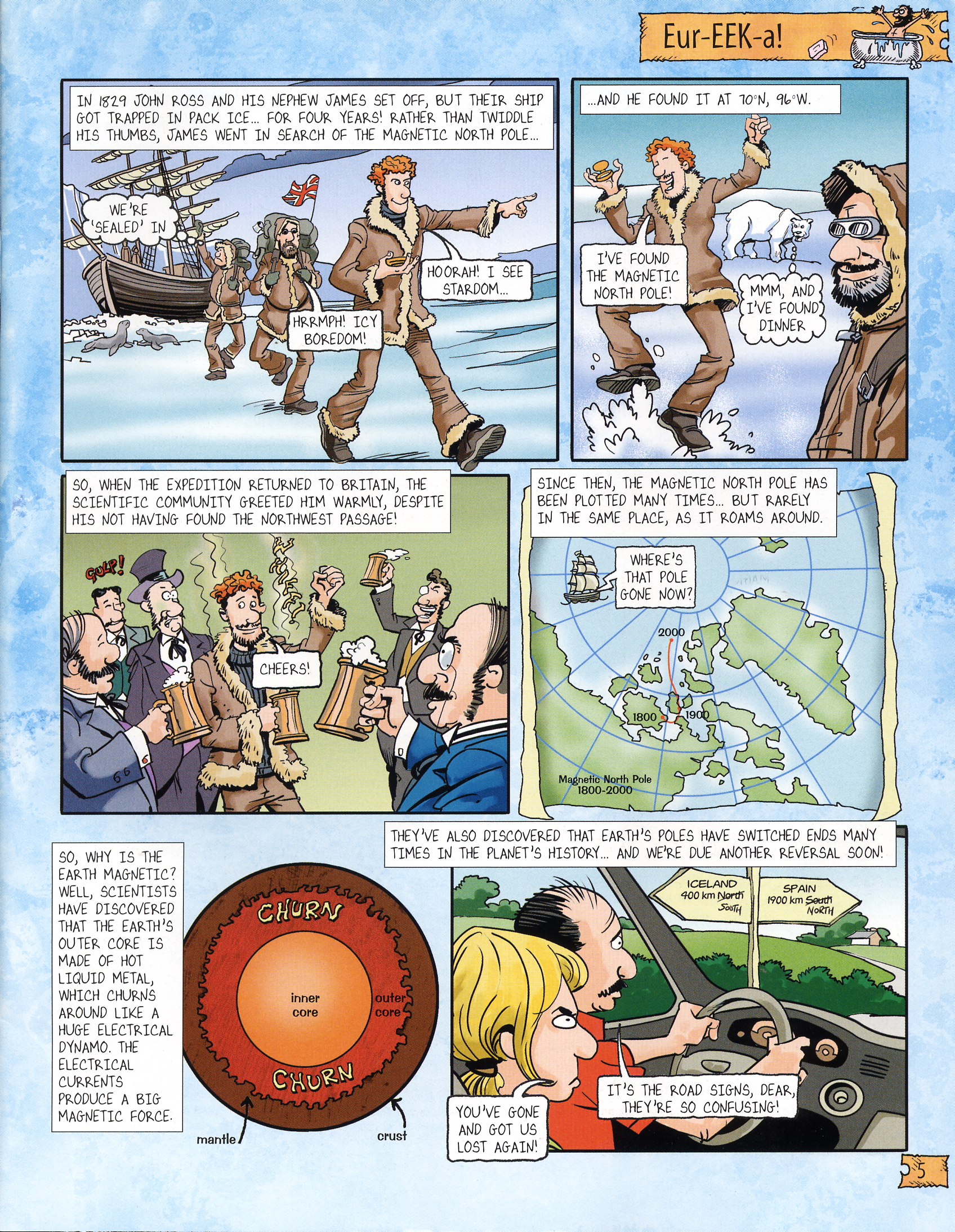 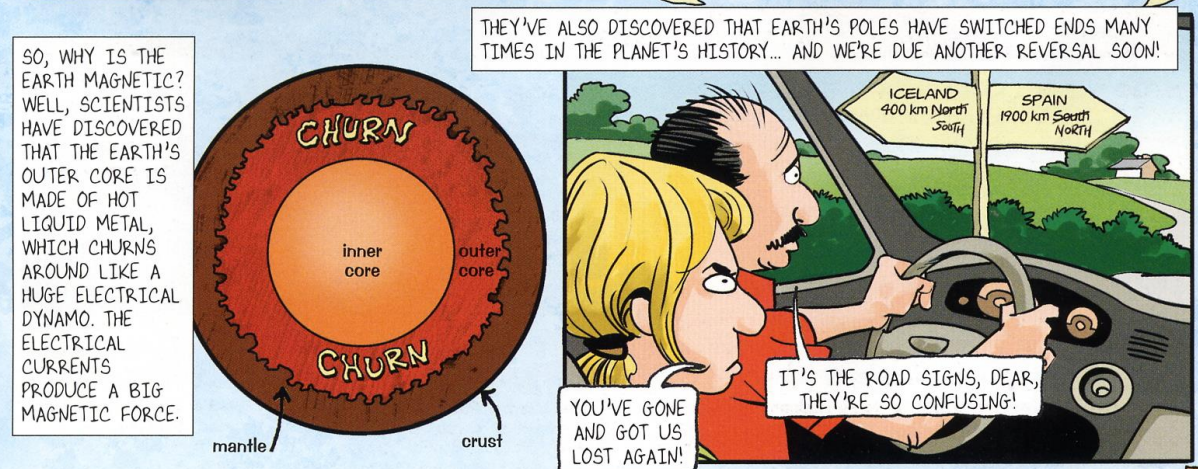 Where is the magnetic field strongest?
The magnetic field around a bar magnet
strong
The closer the field lines the ______er the field.
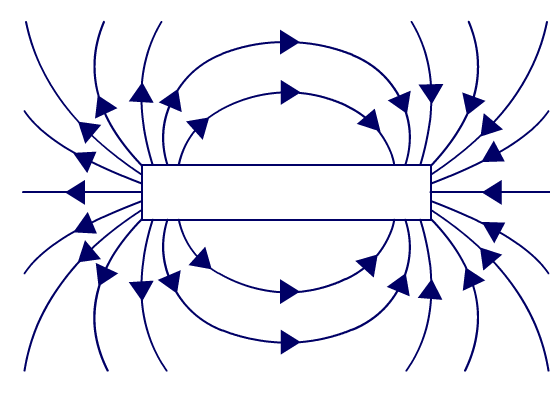 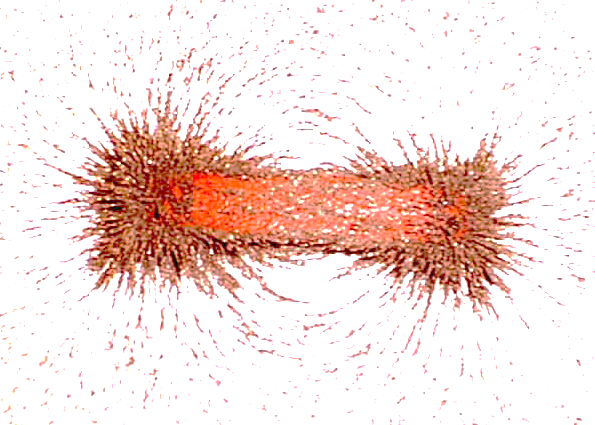 S
N
strongest field 
at poles
How can we plot the shape of this field?
weakest field further away from poles
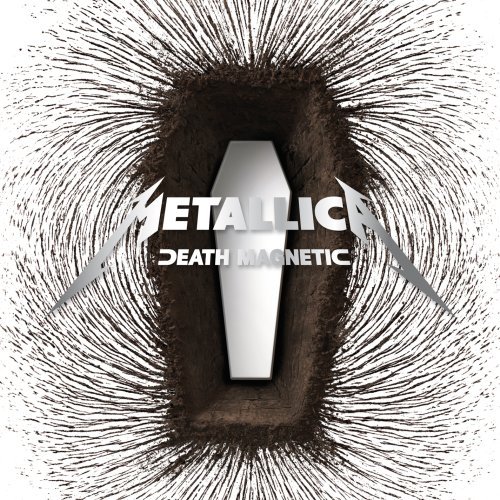 Place a magnet between your 2 exercise books with an OHT over the top. 
Carefully sprinkle iron filings over it.
Tap gently to get a better pattern.
Carefully lift the OHT and drag the iron filings about by moving the magnet.
Pour ALL iron filings back into the pot.
How can we work out the direction of the field?
Can you see the 3D shape of the field?
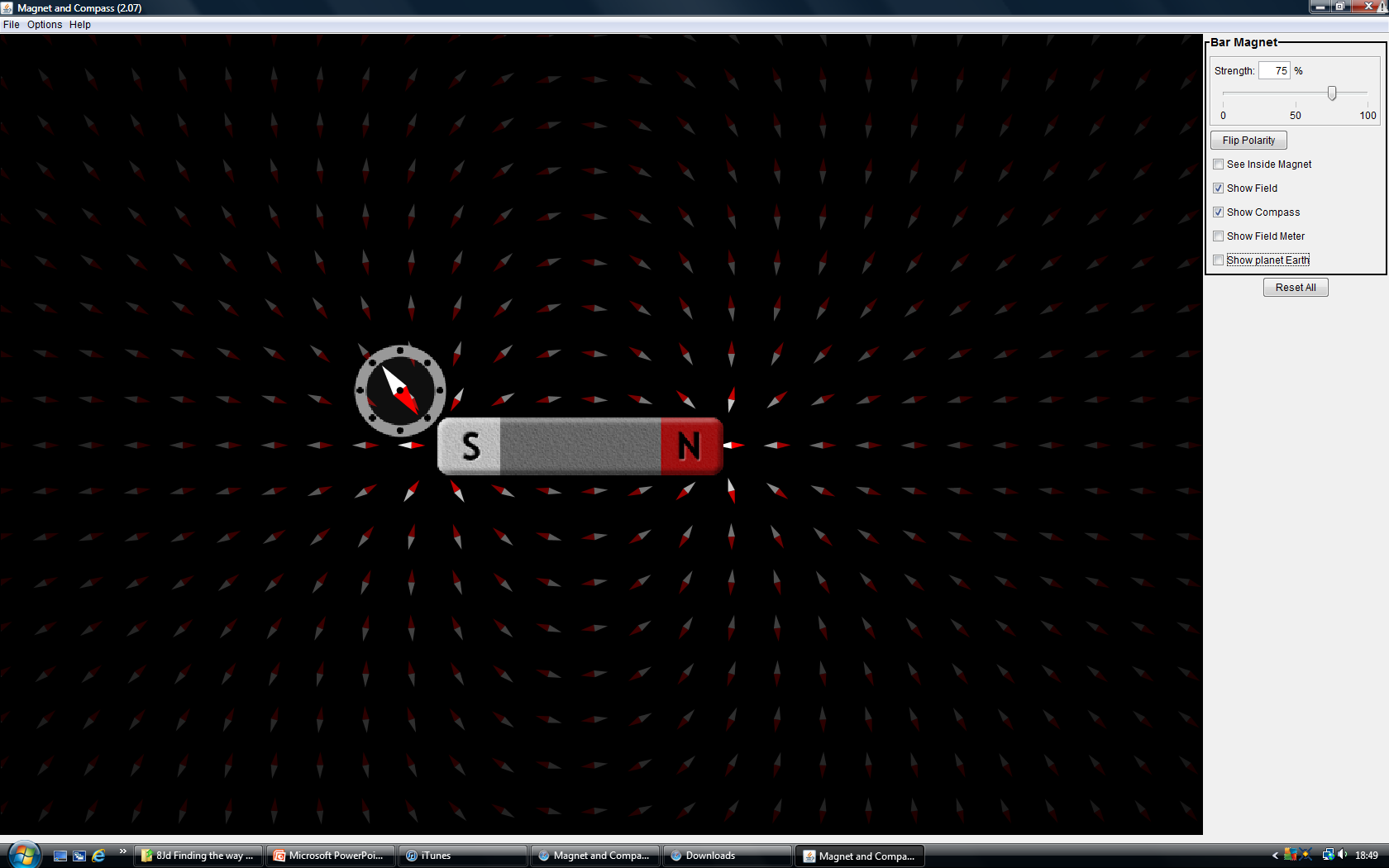 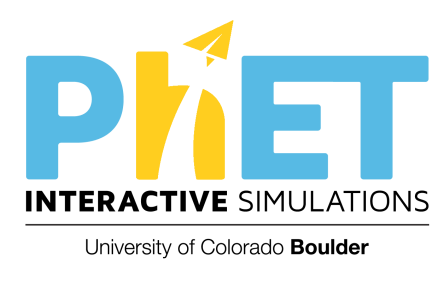  Click image to run simulation.
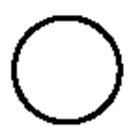 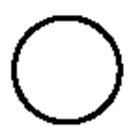 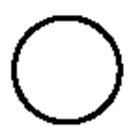 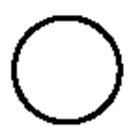 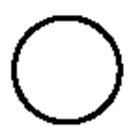 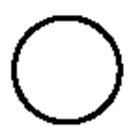 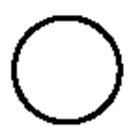 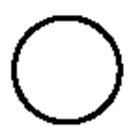 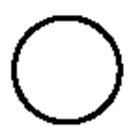 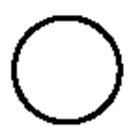 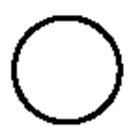 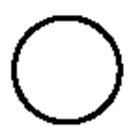 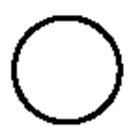 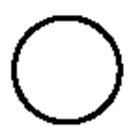 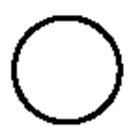 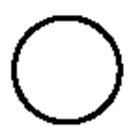 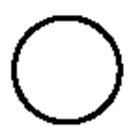 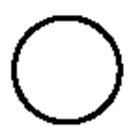 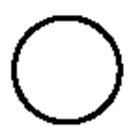 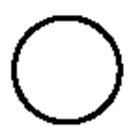 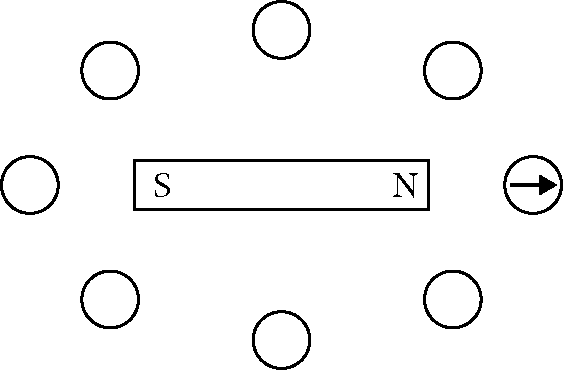 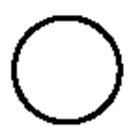 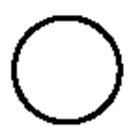 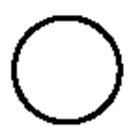 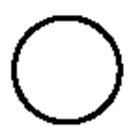 What direction would these compasses point?
S
N
Plotting the magnetic field with a compass
Blu-tac your magnet in the middle of your A4 sheet & draw round it.
Draw dots around your N pole (red) as shown:
Place your compass so that its tail is over one of the dots.
Draw another dot where the arrow head points, remove the compass & join up with a straight line.
Place the tail of the compass over this last dot & repeat until it goes off the page or joins up to the magnet again.
5 dots along end & 2 round each corner – keep it symmetrical!
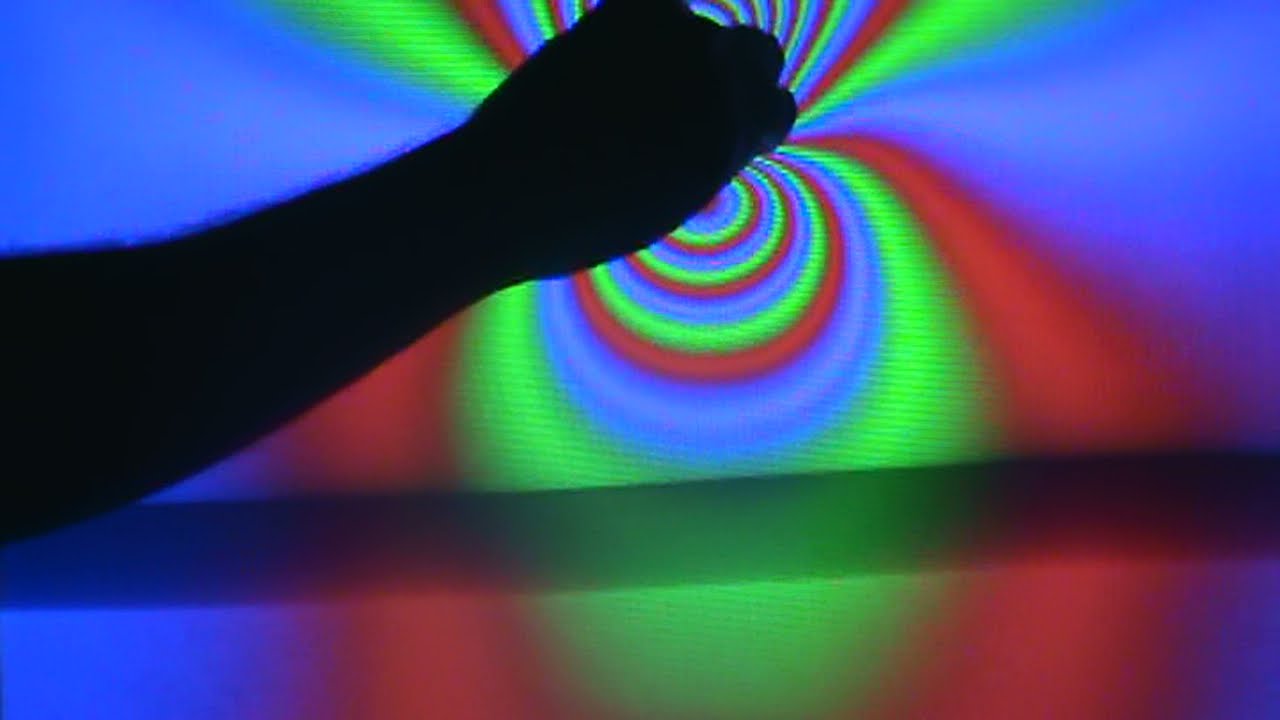 What happens if you put a magnet near an old TV screen?!
DO NOT try this at home!
https://www.youtube.com/watch?v=-zvCUmeoHpw
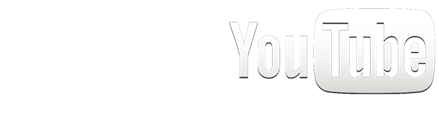 [Speaker Notes: https://www.youtube.com/watch?v=LdQ6gPbrqa0]
Hot seat
 Give a clue or definition for these keywords.
compass
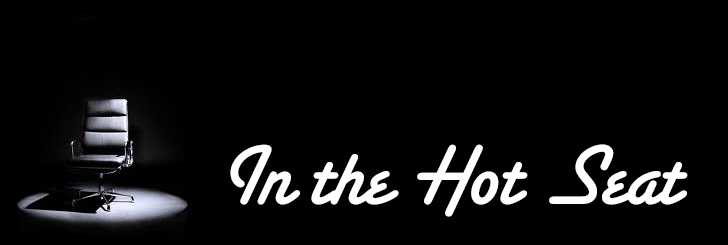 Hot seat
 Give a clue or definition for these keywords.
north-seeking pole
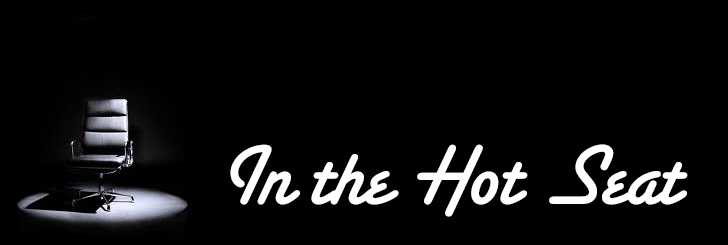 Hot seat
 Give a clue or definition for these keywords.
attract
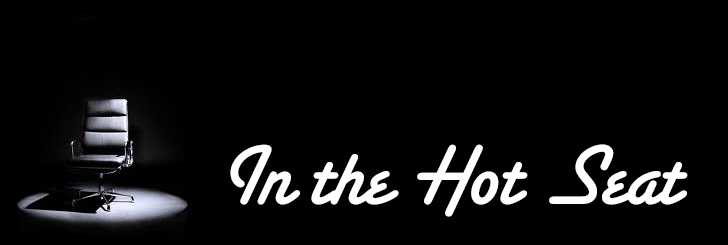 Hot seat
 Give a clue or definition for these keywords.
magnetic field
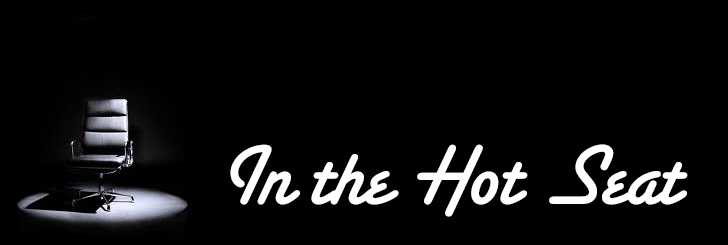 Hot seat
 Give a clue or definition for these keywords.
repel
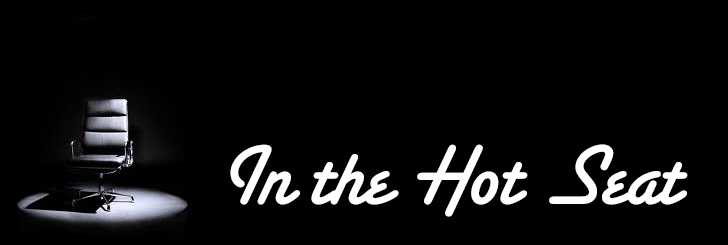